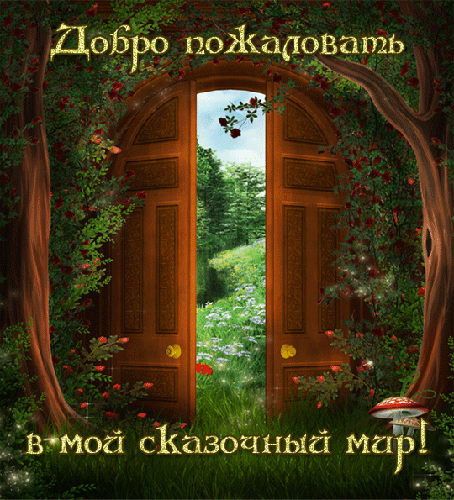 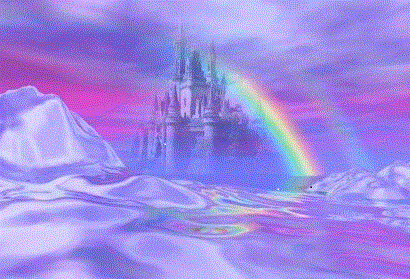 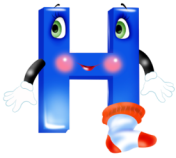 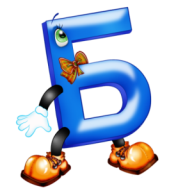 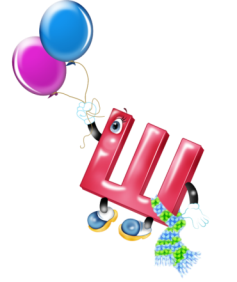 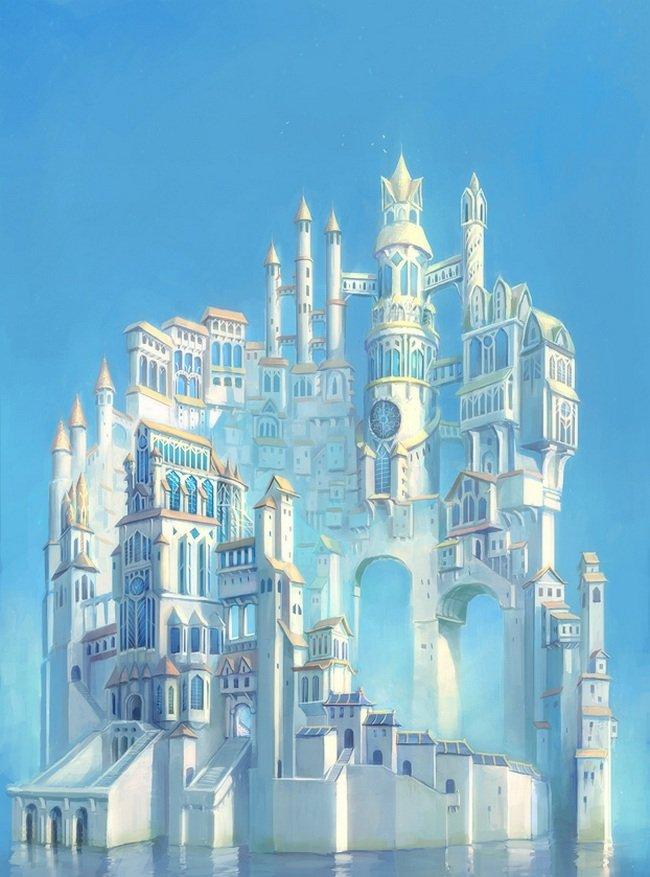 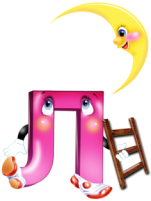 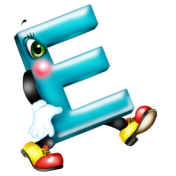 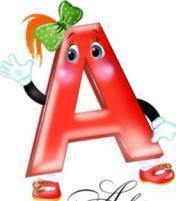 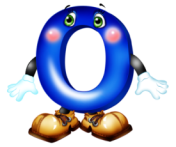 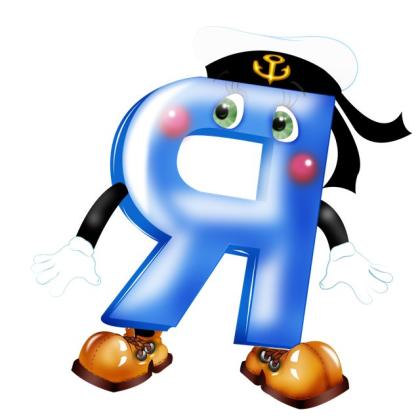 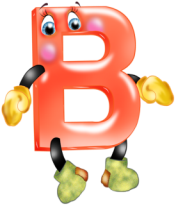 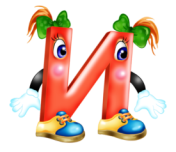 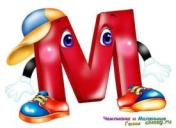 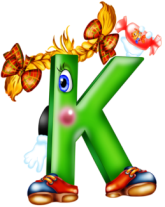 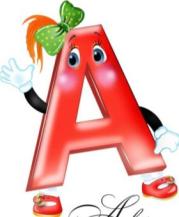 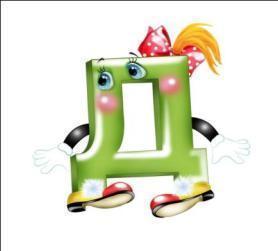 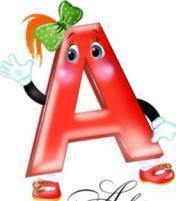 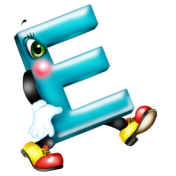 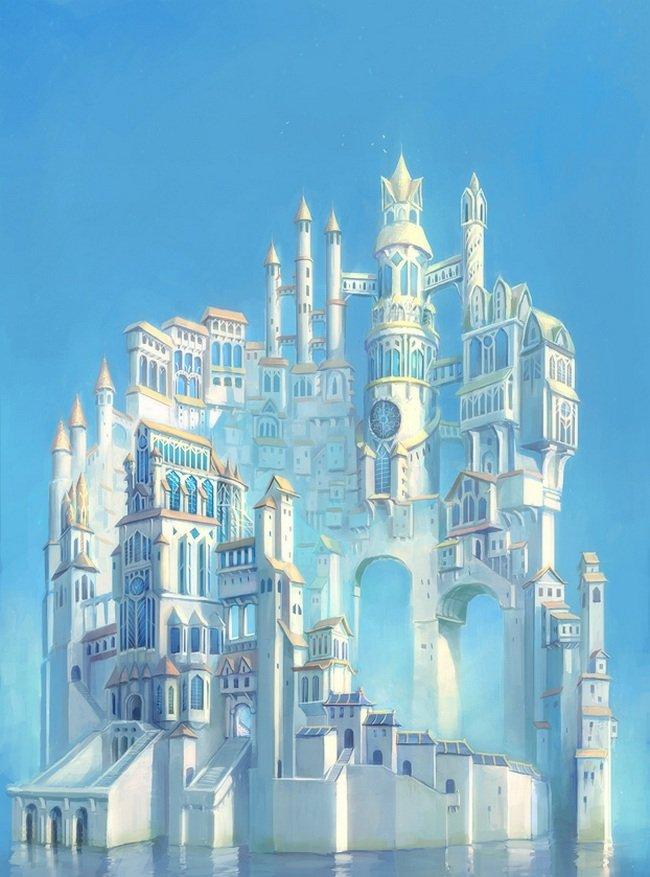 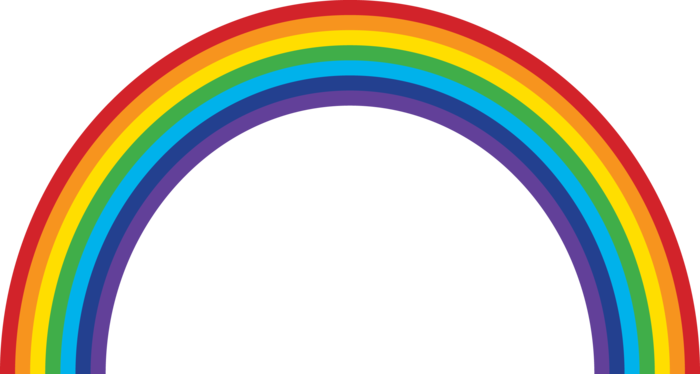 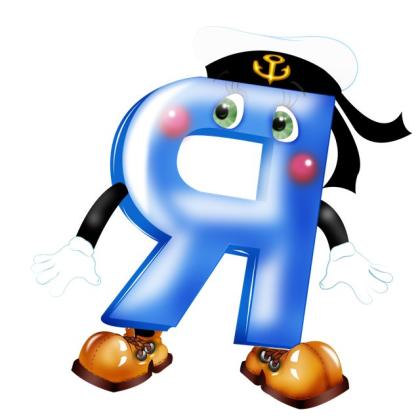 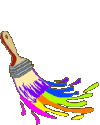 [Speaker Notes: Гиперссылка звездочка – работа по направлениям (1, 2, 3, 4, 5, 6, 7.)]
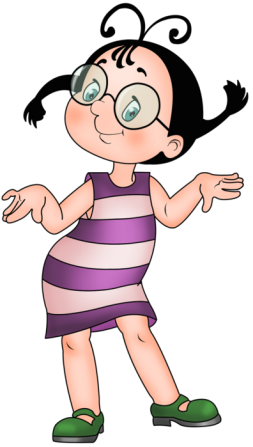 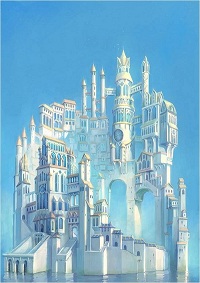 «Фея -дружбы»
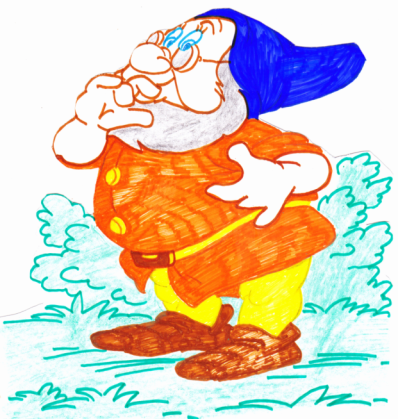 «Убедительность»
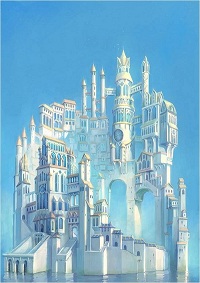 «Фея -дружбы»
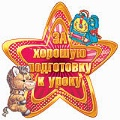 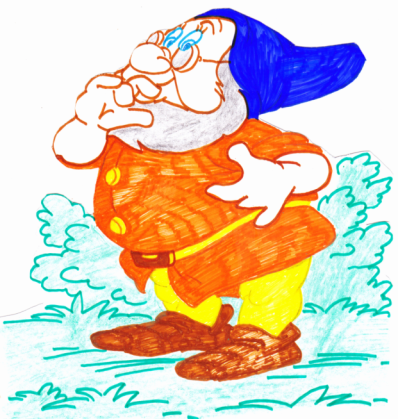 Критерии оценивания:
Уроки мужества; 
диспуты; 
социальная акция "Милосердие";
 интегрированные образовательные путешествия по памятным местам города Воронежа
история страны и город
«Убедительность»
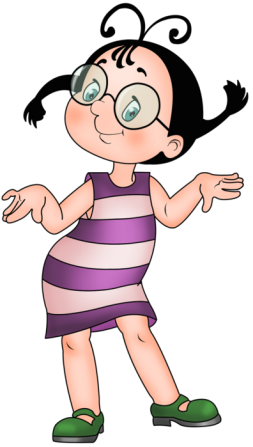 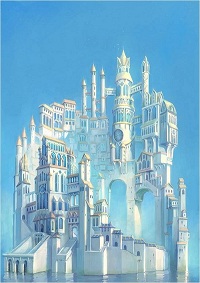 «Фея -дружбы»
Направления работы январь 2014


Кл. час: «С чего начинается Родина?».
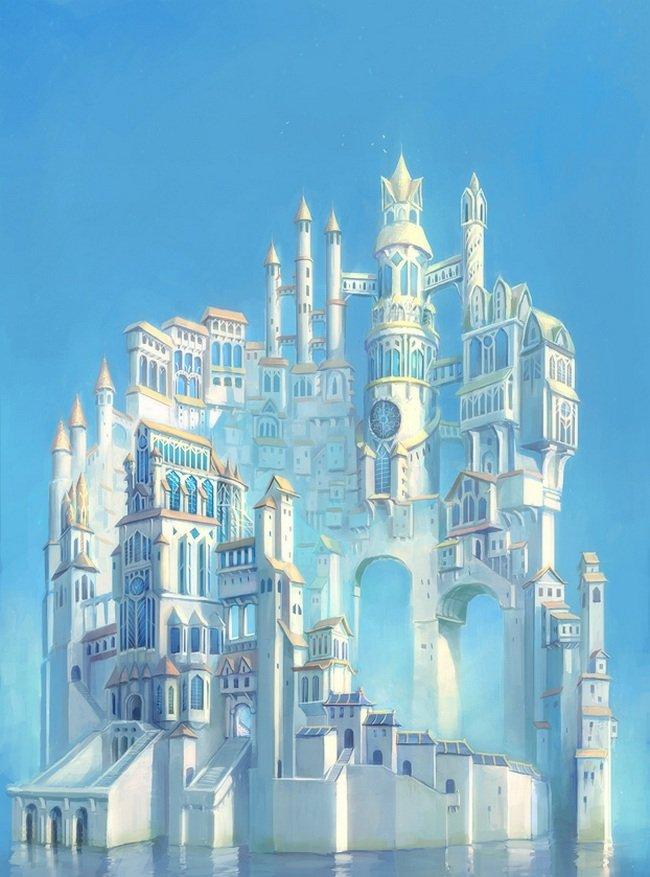 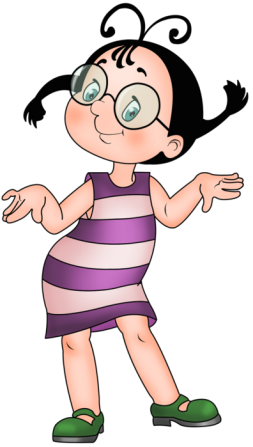 «Фея -дружбы»
Результаты работы январь 2014
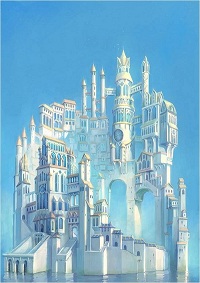 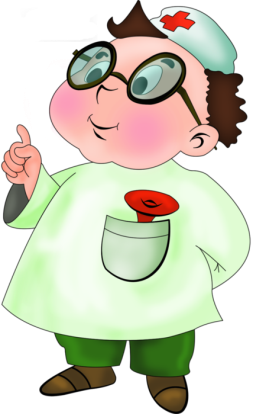 «Принц -силач»
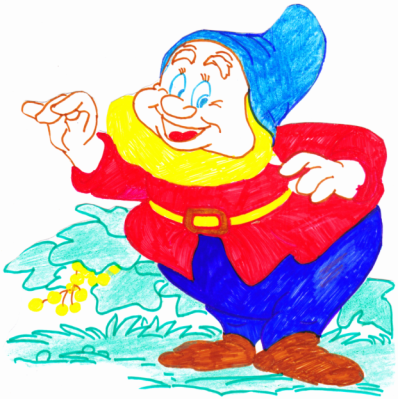 «Уравновешенность»
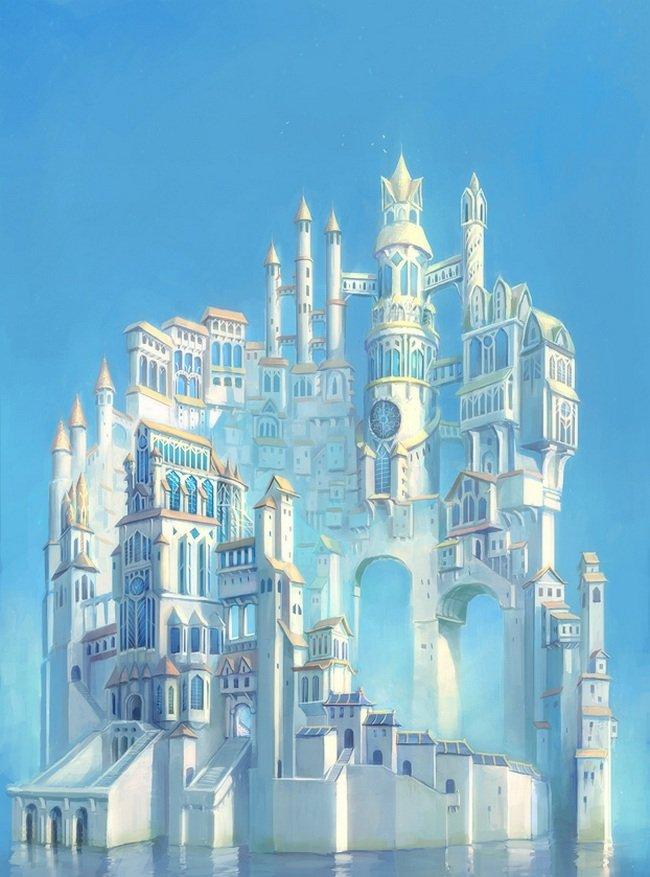 «Принц -силач»
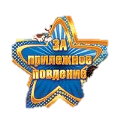 Критерии оценивания:
проведение физкультминуток;
подготовка сообщений о ЗОЖ
поддержание дисциплины на уроке и во врем внеурочной деятельности;
выполнение правил поведения в раздевалке, в столовой;
соблюдать культуру общения и ведения диалога со сверстниками, с учителями, с родственниками;
дежурство в классе, в раздевалке;
посещение бассейна и спортивных секций; 
прогулки (динамическая пауза); 
 дни здоровья;
 походы;  конкурсы плакатов, газет по теме "Здоровый образ жизни"; цикл бесед, диспутов; 
спортивные соревнования (спартакиада, "Веселые старты", "Мама, папа, я – спортивная семья");
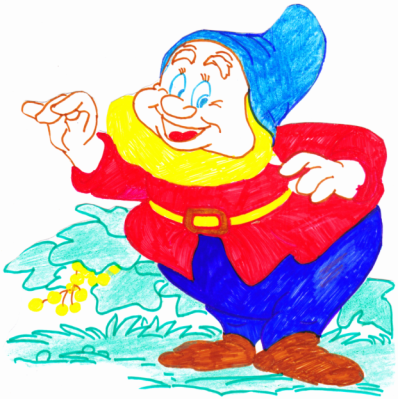 «Уравновешенность»
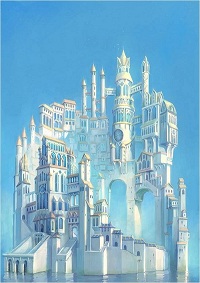 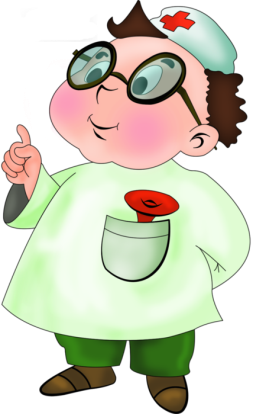 «Принц -силач»
Направления работы январь 2014 Диспут  на тему: «Как уберечь себя от беды?»

Интеллектуальная игра: «В стране дорожных знаков» (разгадывание кроссворда
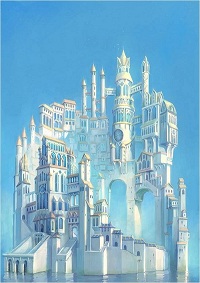 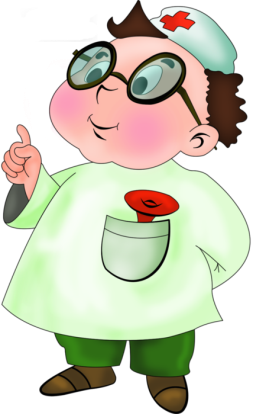 «Принц -силач»
Результаты работы январь 2014
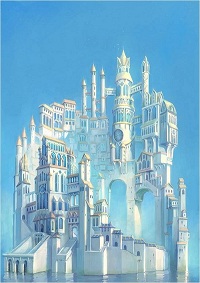 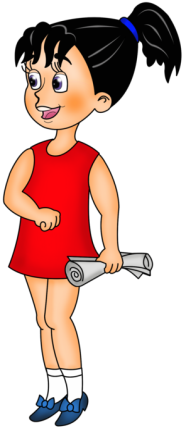 «Королева – доброго сердца»
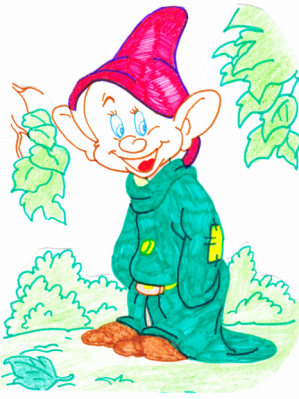 «Улыбчивость»
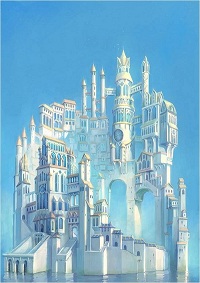 «Королева – доброго сердца»
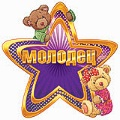 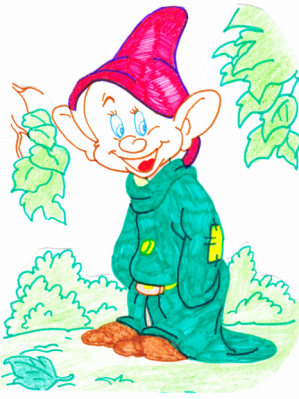 Критерии оценивания:
Индивидуальные и тематические консультации; 
родительские собрания;
 открытые уроки (Дни открытых дверей); 
общешкольные конференции; 
посещение учащихся на дому; 
анкетирования; 
консультации; 
проведение совместных походов и внеклассных мероприятий
«Улыбчивость»
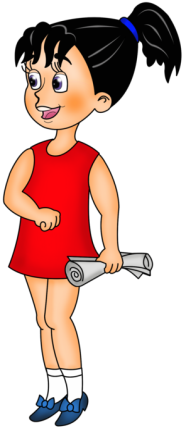 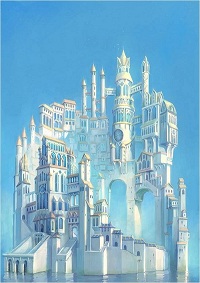 «Королева – доброго сердца»
Направления работы январь 2013
Викторина о любимом 
городе: «Угадай – ка!»
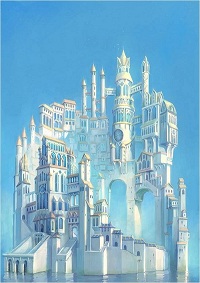 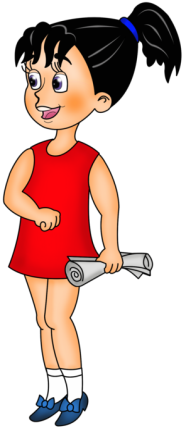 «Королева – доброго сердца»
Результаты работы январь 2014
ДО НОВЫХ ВСТРЕЧ
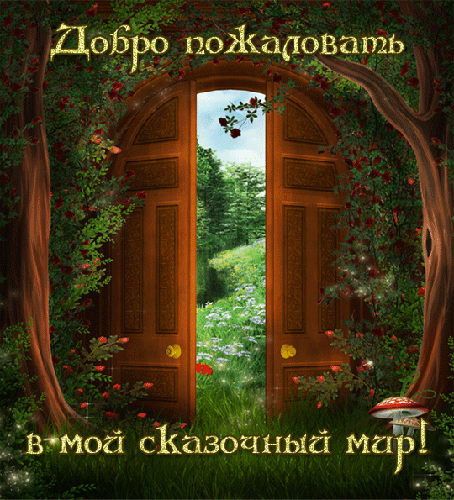 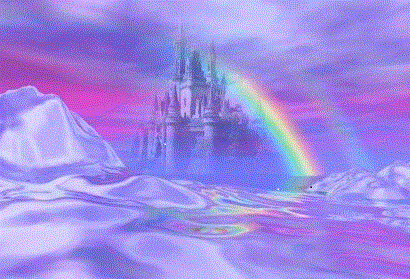